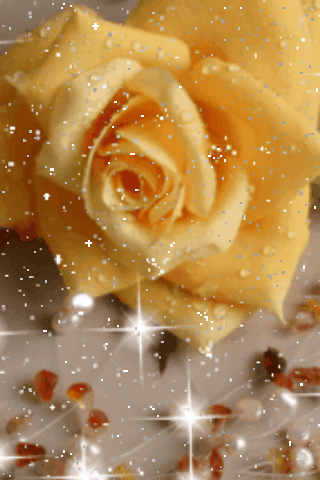 স্বাগতম
শিক্ষক পরিচিতি
মুহাঃ রুহুল আমিন
সহকারী সিনিয়র শিক্ষক
কানহরপুর হাজী আলী আক্কাস দাখিল মাদ্রাসা
ডাকঘরঃ-খড়িখালী
উপজেলাঃ-ঝিনাইদহ ( সদর )
জেলাঃ-ঝিনাইদহ
মোবাইল নম্বরঃ-০১৯১৮০১৩৫০৫
জি-মেইলঃ-bdruhul1971@gmail.com
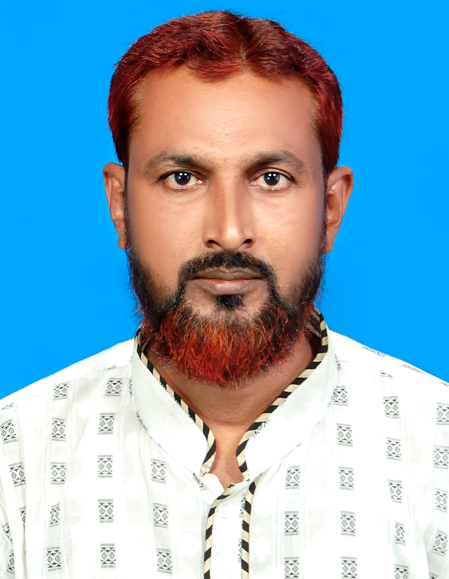 পাঠ পরিচিতি
বাংলাদেশ ও বিশ্বপরিচয়
দাখিল ৬ষ্ঠ শ্রেণী
অধ্যায়ঃ-সপ্তম
বাংলাদেশের অর্থনীতি
পাঠঃ- ১ম ও ২য়  পৃষ্টাঃ-(৫৫—৫৮)
ছবিগুলোতে তোমরা কি দেখতে পাচ্ছো?
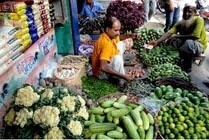 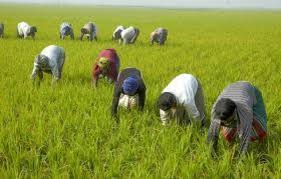 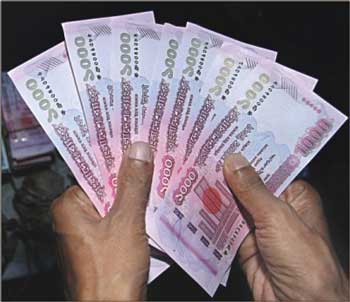 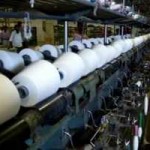 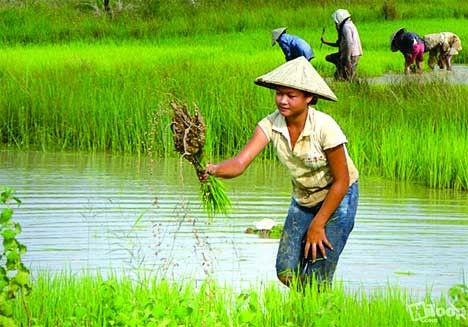 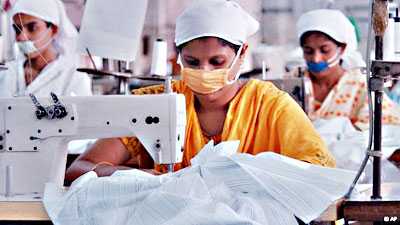 আজকের পাঠ
অর্থনৈতিক জীবনধারা
শিখন ফল
এই পাঠ শেষে শিক্ষার্থীরা……
১। অর্থনৈতিক জীবনধারা কী,তা বলতে পারবে।
২। বাংলাদেশের গ্রাম ও শহরের অর্থনৈতিক জীবন কী তা বর্ণনা করতে পারবে।
৩। বাংলাদেশের গ্রামীণ ও শহরের অর্থনৈতিক কাজের গুরুত্ব বর্ণনা করতে পারবে।
গ্রামীন অর্থনৈতিক জীবন ধারা
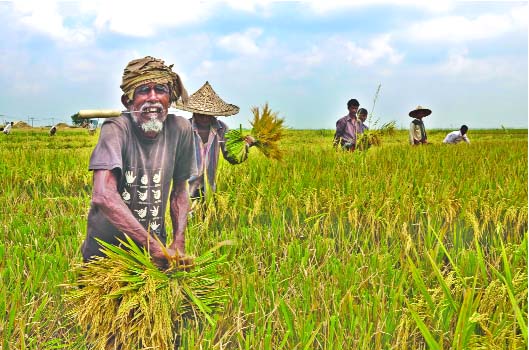 কৃষি
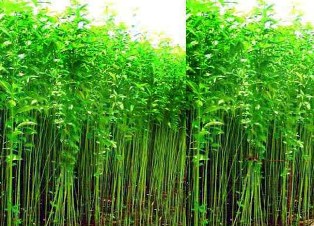 পাট
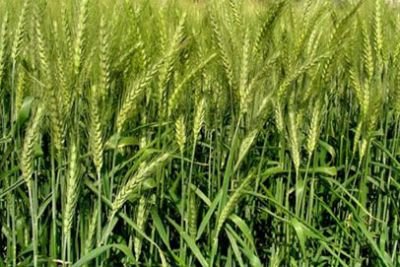 গম
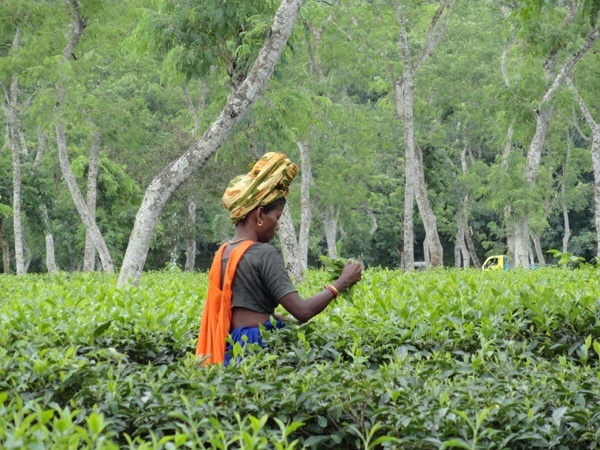 চা বাগান
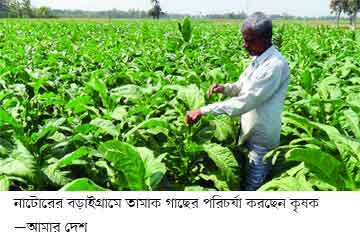 তামাক
একক কাজ
১। অর্থনৈতিক জীবন ধারা কী?  
২। শিল্পের কাঁচা মালের অন্যতম উৎস কি?
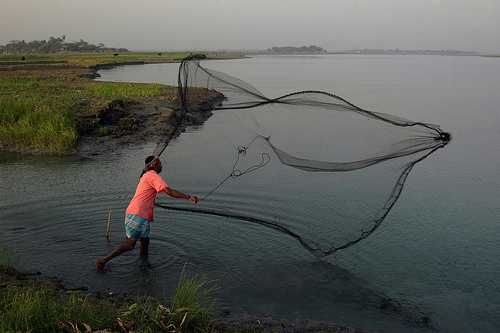 কৃষি ছাড়া অন্যান্য উৎস সমূহ-
জেলে
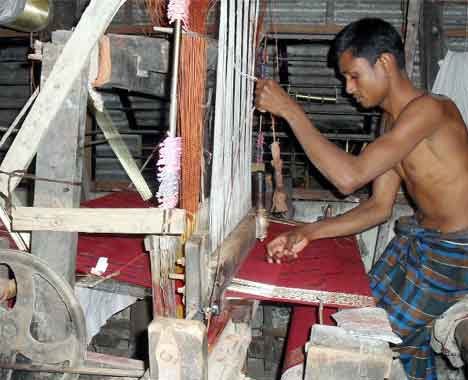 তাঁতি
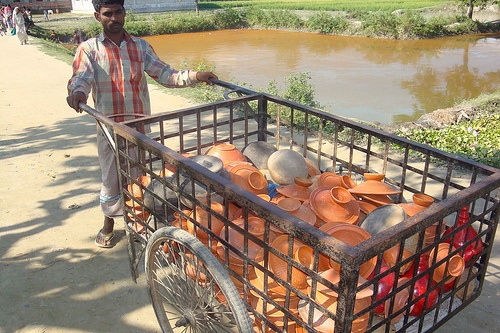 কুমোর
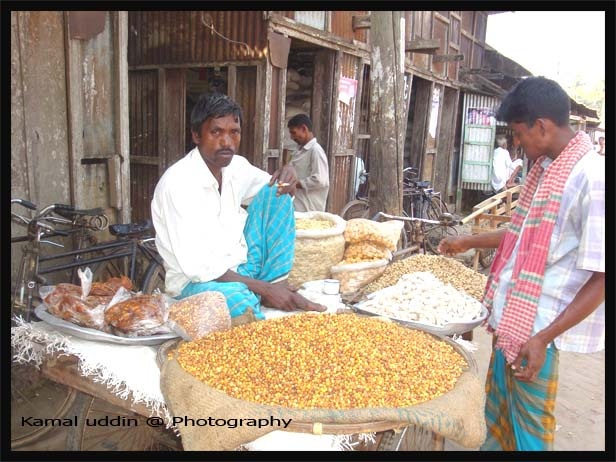 মুদির দোকান
শহরের অর্থনৈতিক জীবন ধারা
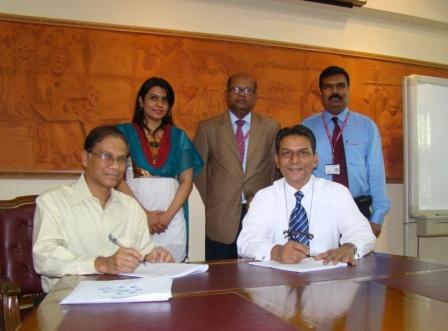 অফিসকর্মি
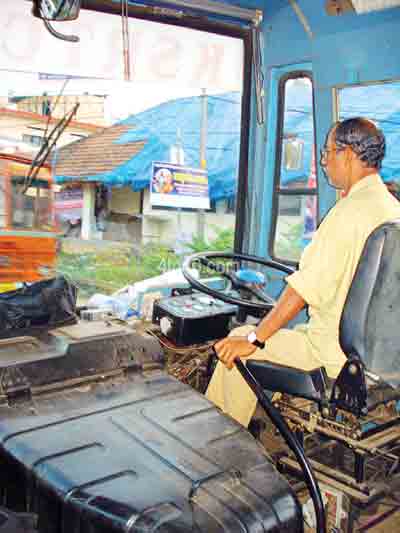 বাসচালক
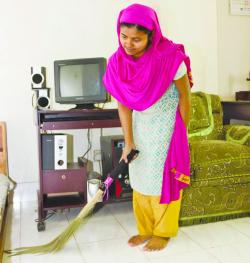 বসতবাড়িতে কাজ
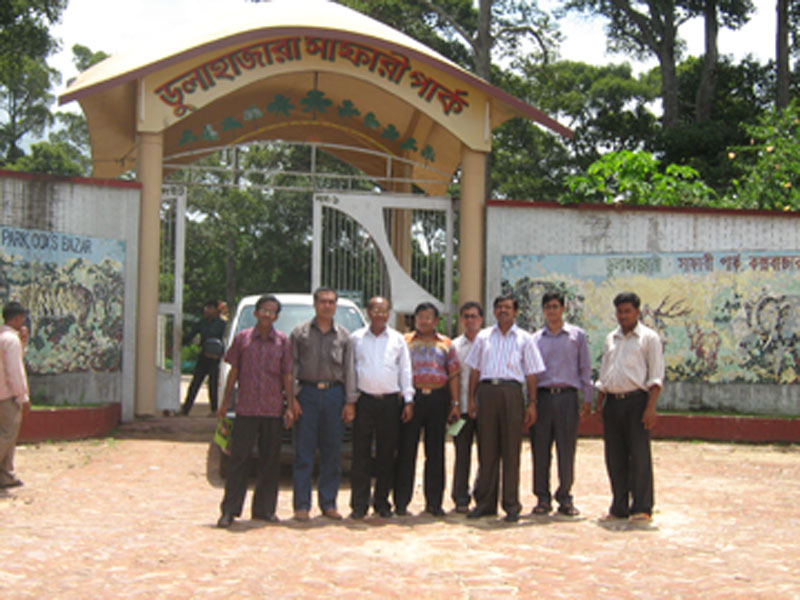 পার্ক
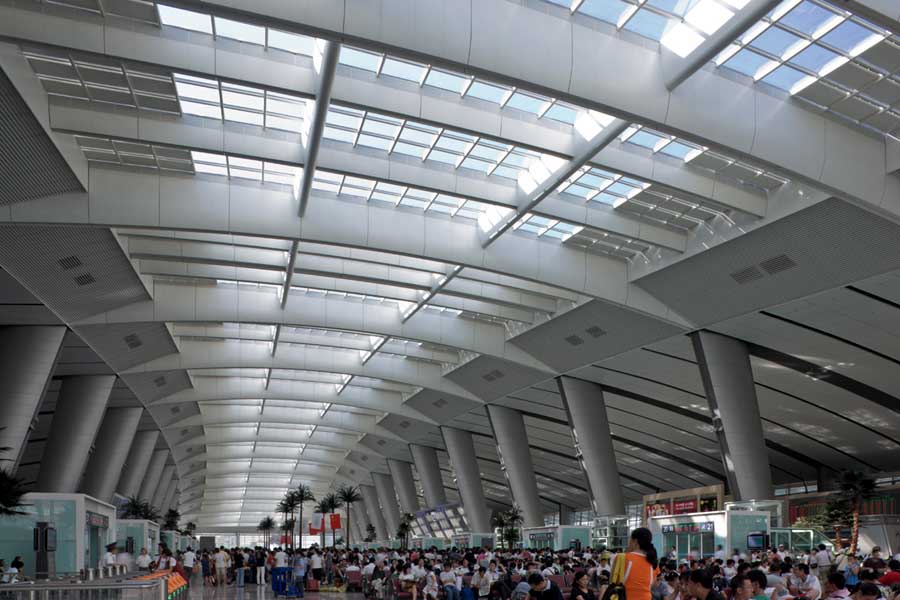 রেল স্টেশন
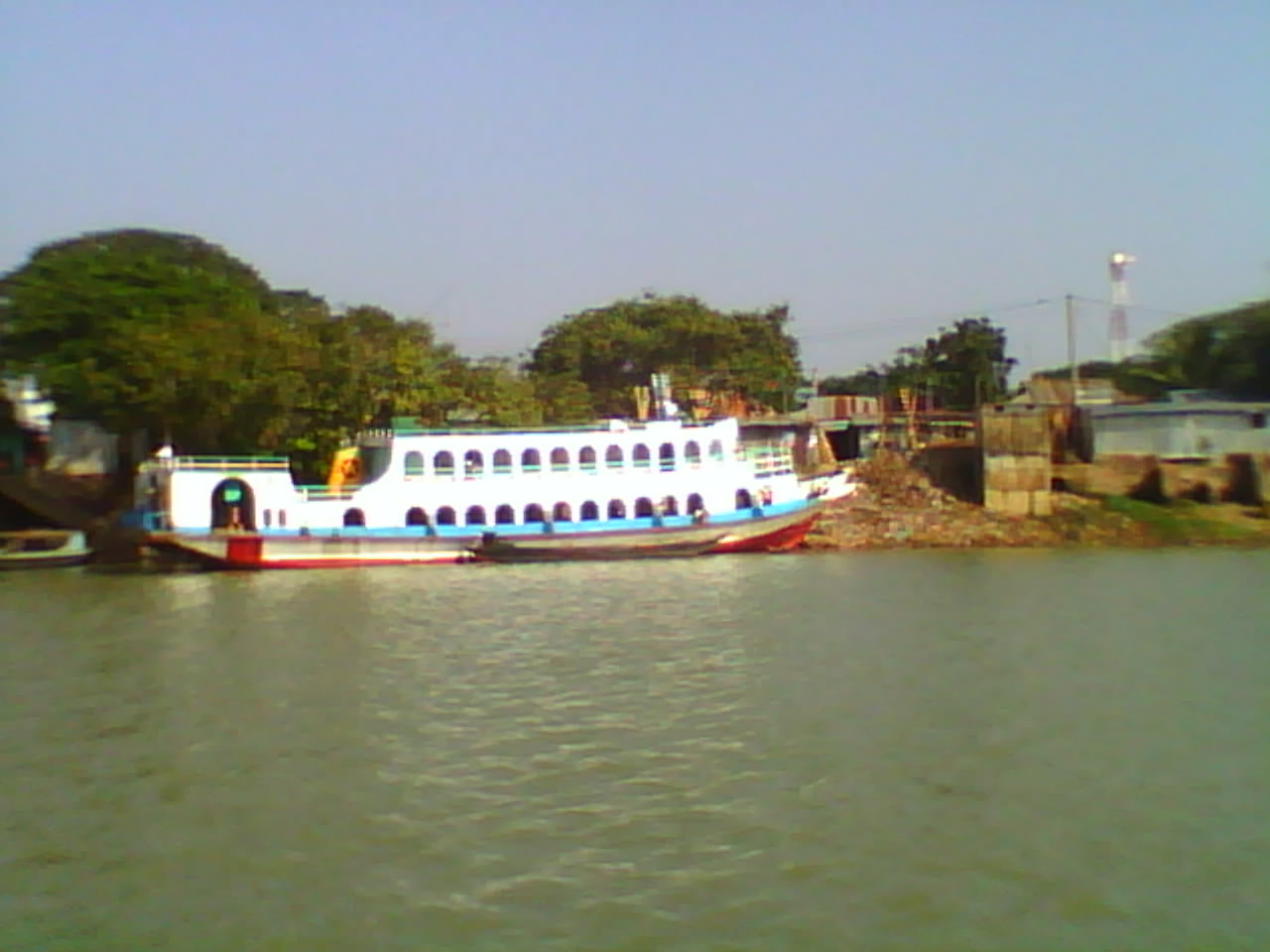 লঞ্চঘাট
দলীয় কাজ
বাংলাদেশের গ্রামীণ অর্থনীতির গুরুত্ব লেখ।
মূল্যায়ন
বাংলাদেশের গ্রাম ও শহরের অর্থনৈতিক কাজের গুরুত্ব চিহ্নিত কর।
 বাংলাদেশের অর্থনীতি কি কি বিষয়ের উপর নির্ভরশীল?
 বাংলাদেশকে কৃষি প্রধান দেশ বলা হয় কেন?
বাড়ীর কাজ
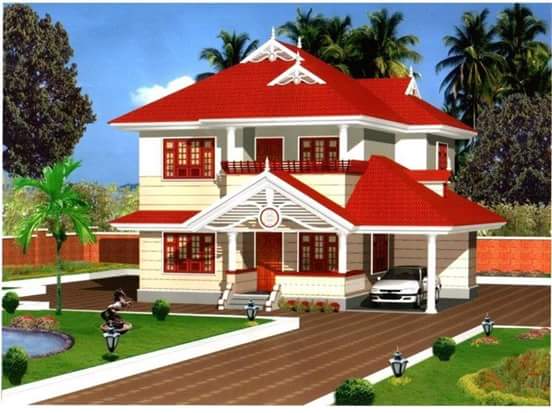 বাংলাদেশের গ্রাম্য অর্থনীতি ও শহরের অর্থনীতির পার্থক্য আলোচনা কর।
সবাইকে ধন্যবাদ
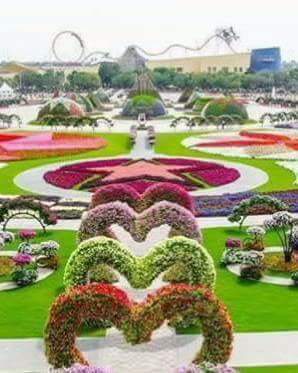